DOCUMENTÁRIO
Ética, alteridade, tipos de documentário
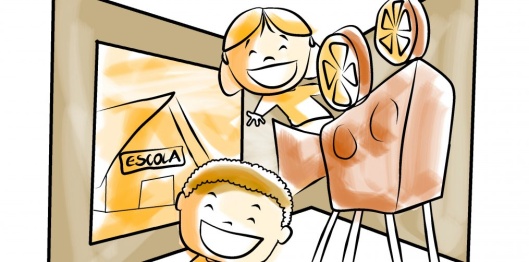 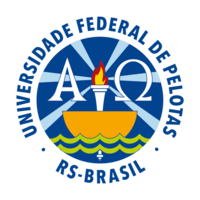 Expositivo
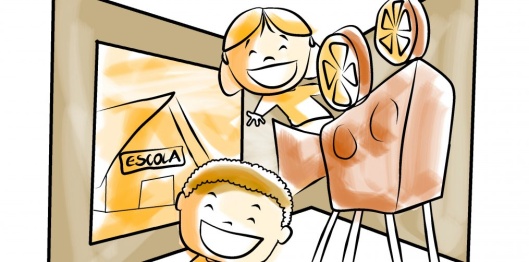 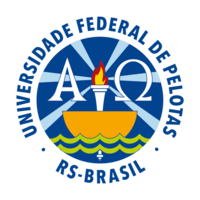 O que é dito é mostrado
“Voz de Deus” (narrador que sabe tudo e dá a informação ao espectador)
Lógica argumentativa
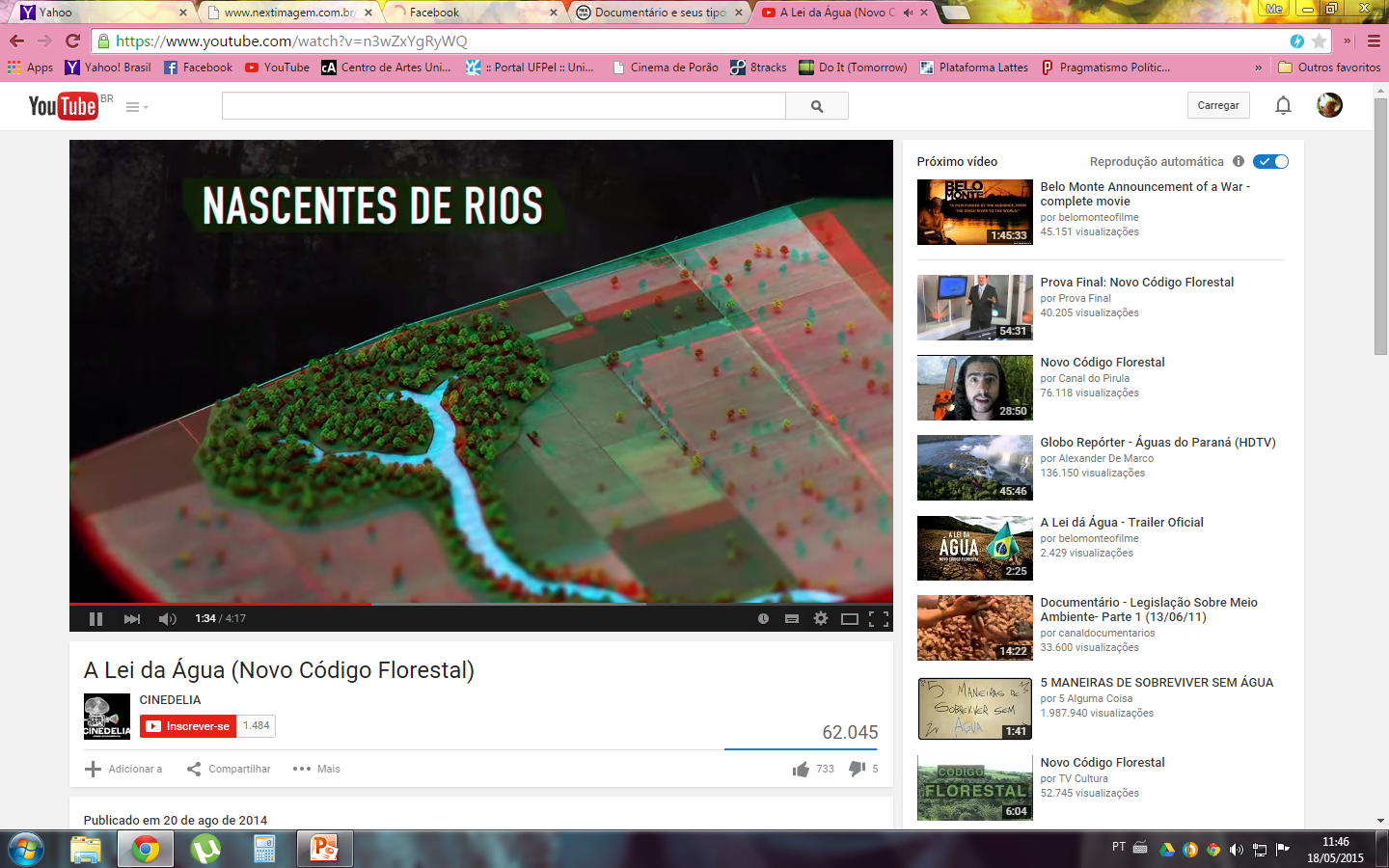 A Lei da Água
(Novo Código Florestal)
(André D’Elia, 2015)
Observativo
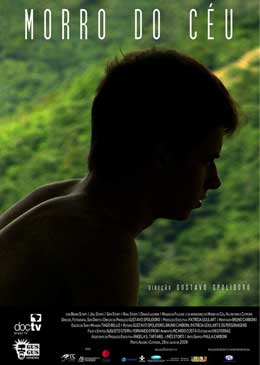 Mosca na parede
O cineasta não intervém
Não há narrador
Morro do Céu
(Gustavo Spolidoro, 2009)
Participativo
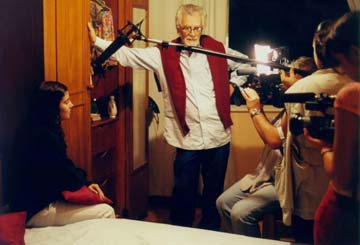 Interativo
O cineasta e sua equipe aparecem, fica evidente o processo por trás do documentário
Ouve-se a voz do documentarista
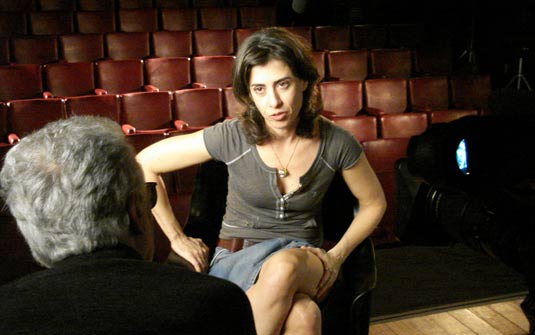 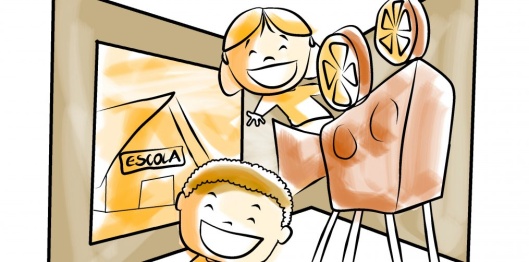 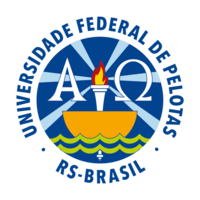 Performático
“Enfatiza o aspecto subjetivo ou expressivo do próprio engajamento do cineasta com seu tema”;
Rejeita a ideia de
OBJETIVIDADE
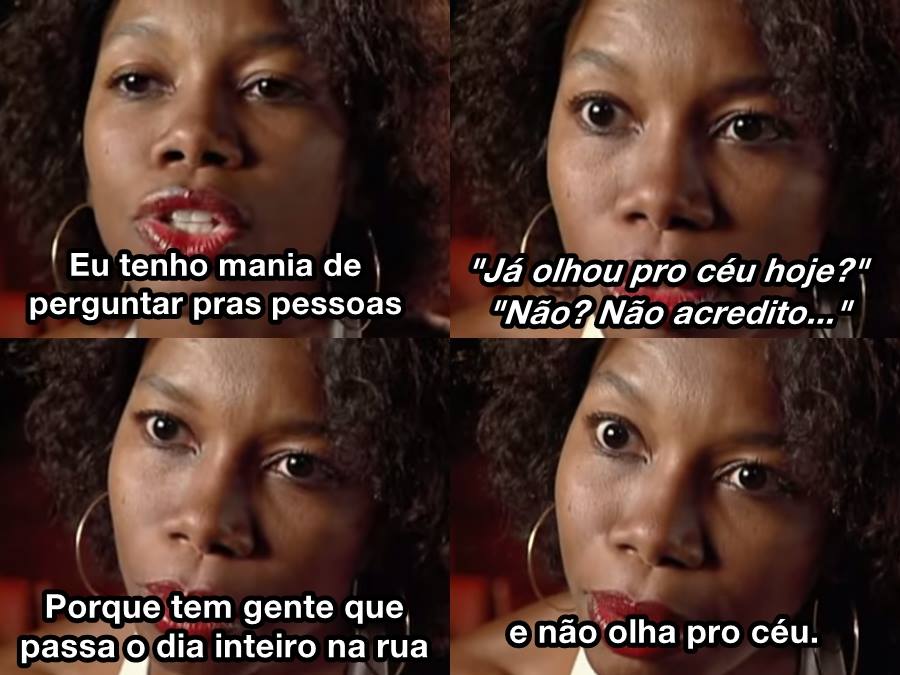 Jogo de Cena
(Eduardo Coutinho, 2007)
Reflexivo
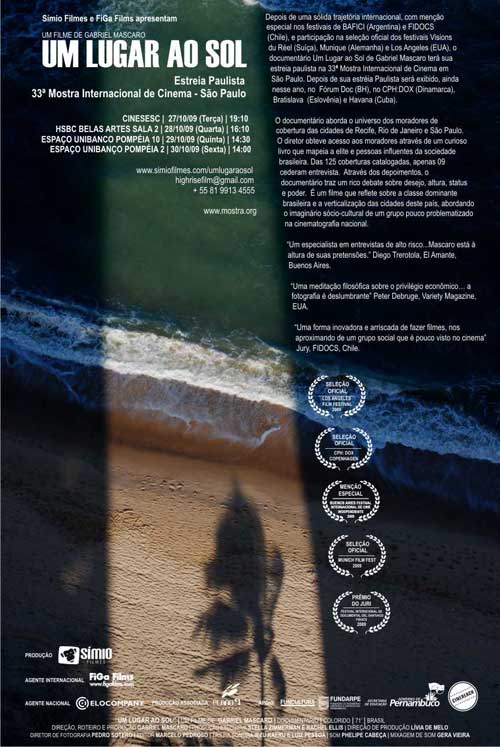 Trás hipóteses, aguçando as interpretações do espectador
Um Lugar ao Sol
(Gabriel Mascaro, 2009)
Poético
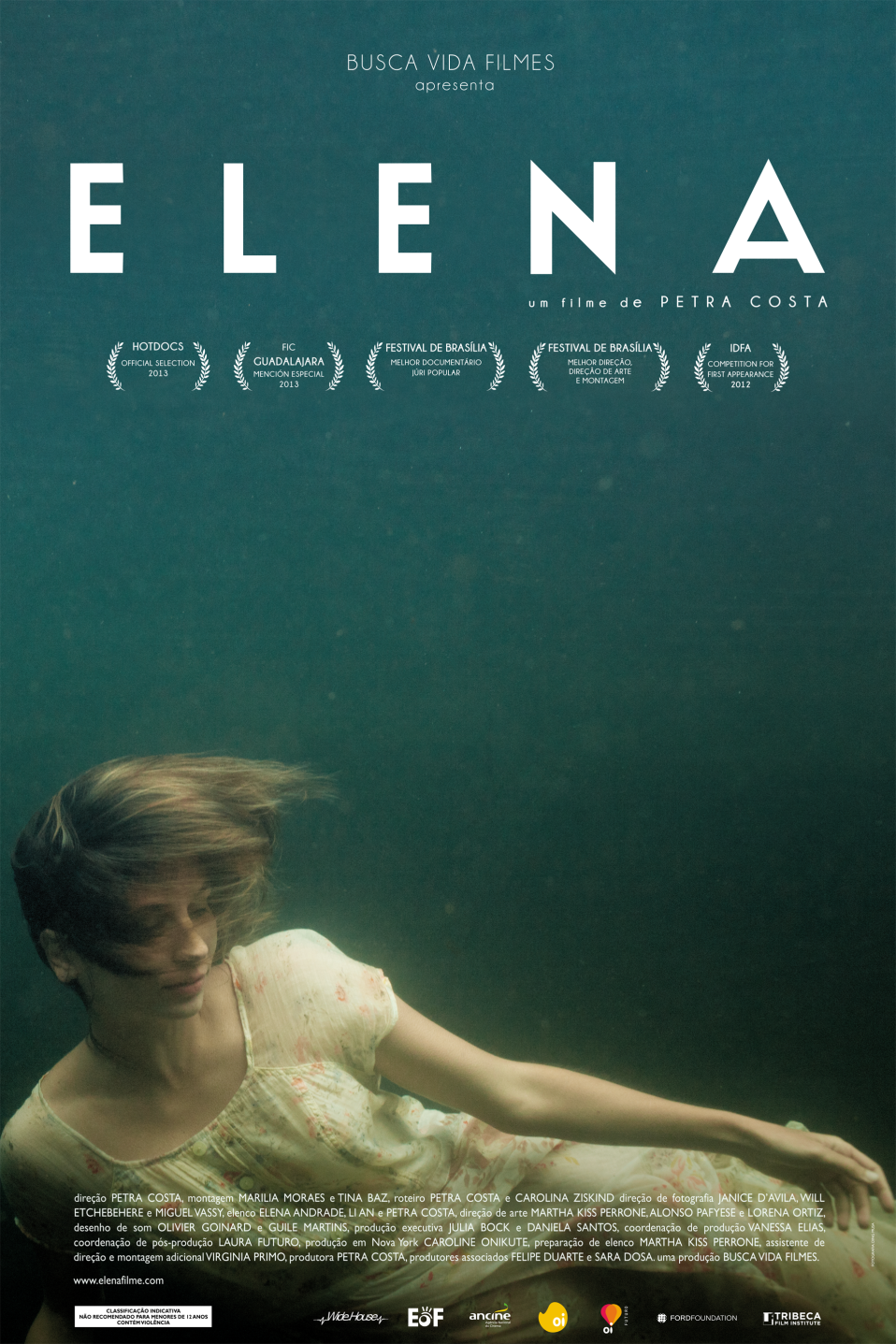 Preocupação estética
Enfatiza associações visuais, qualidades tonais ou rítmicas
Cinema de tom experimental
Elena
(Petra Costa, 2012)